Вероятностный  (содержательный) подход
 к  измерению информации
Для равновероятных событий расчетная формула количества информации имеет вид:
 N=2I     или     I =log2 N
 (формула оценки сообщений предложена в 1928 году Р. Хартли).  
 
2. Иногда формула Хартли записывается иначе.  Так как наступление каждого из N возможных событий имеет одинаковую вероятность

 P=1/N, то N = 1/P 

и формула имеет вид:
I =log2 (1/P)= - log2 (P)
Задачи на равновероятные события
Задача 1. В барабане для розыгрыша лотереи находится 32 шара. Сколько информации содержит сообщение о первом выпавшем номере (например, выпал номер 15)?
Задача 2. Группа школьников пришла в бассейн, в котором 4 дорожки для плавания. Тренер сообщил, что группа будет плавать на дорожке номер 3. Сколько информации получили школьники из этого сообщения? 
Задача 3.  В корзине лежат 8 шаров. Все шары разного цвета. Сколько информации несет сообщение о том, что из корзины достали красный шар? 
Задача 4.   Была получена телеграмма: «Встречайте, вагон 7». Известно, что в составе поезда 16 вагонов. Какое количество информации было получено?
Задача 5. При угадывании целого числа в некотором диапазоне было получено 6 бит информации. Сколько чисел содержит этот диапазон?
Задача 6. Сообщение о том, что ваш друг живет на 10 этаже, несет 4 бита информации. Сколько этажей в доме?
3. Существуют множества ситуаций, когда возможные события имеют различные вероятности реализации.
Формулу для вычисления количества информации в случае различных вероятностей событий предложил К.Шеннон в 1948 году.
 В этом случае количество информации определяется по формуле:




где I –количество информации, N –количество возможных событий, pi –вероятности отдельных событий.
 Если N –это общее число возможных исходов какого-то процесса, и из них интересующее нас событие может произойти К раз, то вероятность этого события равна     р=К/N
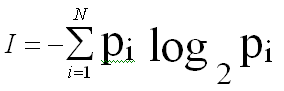 Пример 1:
Пусть при бросании несимметричной четырехгранной пирамидки вероятности отдельных событий будут равны:
P1 =1/2 ; P2 =1/4;  P3 = 1/8; P4 =1/8

Тогда, количество информации, которое мы получим после реализации одного из событий можно рассчитать по формуле:

I= - (1/2•log21/2 + 1/4•log21/4 + 1/8•log21/8 + 1/8•log21/8) = (1/2 + 2/4  + 3/8 + 3/8) битов =14/8 битов 1,75 бита.

Этот подход к определению количества информации называется вероятностным.

Сравните количество получаемой информации при бросании симметричной пирамидки и несимметричной.
Пример 1:
Пример:
В коробке имеется 50 шаров. Из них 40 белых и 10 чёрных. Очевидно, вероятность того, что при вытаскивании «не глядя» попадётся белый шар больше, чем вероятность попадания чёрного. Определим количество информации в сообщении о вытаскивании белого шара и чёрного шара.

 
Обозначим Рч – вероятность вытаскивания чёрного шара, Рб – вероятность вытаскивания белого шара. Тогда:
Рч=10/50=0,2 ;   Рб=40/50=0,8
Отсюда видно, что вероятность вытаскивания белого шара в 4 раза больше, чем чёрного.
iб=log2(1/0,8)= log2(1,25)=0,321928;
iч=log2(1/0,2)= log2(5)=2,321928.
Задачи  классной работы:
 1. В корзине лежат 8 мячей разного цвета (красный, синий, желтый, зеленый, оранжевый, фиолетовый, белый, коричневый). Какое количество информации несет в себе сообщение о том, что из корзины будет вынут мяч красного цвета?
 
2.В корзине лежат 8 черных шаров и 24 белых. Сколько информации несет сообщение о том, что достали черный шар?
 
3. В корзине  лежат 32 клубка шерсти. Среди них – 4 красных. Сколько информации несет сообщение о том, что достали клубок красной шерсти?
 
 4.В коробке лежат 64 цветных карандаша. Сообщение о том, что достали белый карандаш, несет 4 бита информации. Сколько белых карандашей было в коробке?
 
 5.В корзине лежат белые и черные шары. Среди них 18 черных шаров. Сообщение о том, что из корзины достали белый шар, несет 2 бита информации. Сколько всего в корзине шаров.
Ответы:
1) 3 бита
2) 2 бита
3) 3 бита
4) 4 карандаша
5)24 шара
Домашнее задание
В ящике лежат чёрные и белые перчатки. Среди них 2 пары чёрных. Сообщение о том, что из ящика достали пару чёрных перчаток, несёт 4 бита информации. Сколько всего пар перчаток было в ящике?
В классе 30 человек. За контрольную по математике получено 6 пятёрок, 15 четвёрок, 8 троек и 1 двойка. Какое количество информации в сообщении о том, что Иванов получил четвёрку?
Известно, что в ящике лежат 20 шаров. Из них 10 чёрных, 5 белых, 4 жёлтых и 1 красный. Какое количество информации несут сообщения о том, что из ящика случайным образом достали чёрный шар, белый шар, жёлтый шар, красный шар?
В течение четверти ученик получил 100 оценок. Сообщение о том, что он получил четвёрку, несёт 2 бита информации. Сколько четвёрок ученик получил за четверть? 	 
Для ремонта школы использовали белую, синюю и коричневую краски. Израсходовали одинаковое количество банок белой и синей краски. Сообщение о том, что закончилась банка белой краски, несет 2 бита информации. Синей краски израсходовали 8 банок. Сколько банок коричневой краски израсходовали на ремонт школы?